Kezdés
Befejezés
Az operációs rendszer
Sokan nem tudják mobiltelefon, számítógép vagy laptop vásárlása esetén, hogy milyen típusú operációs rendszert válasszanak.  Sokan az árat nézik, nem a tudást.  Remélem tudok segíteni azoknak - ezzel a prezentációval - akik nem tudják pontosan milyen elektronikus eszközt válasszanak.
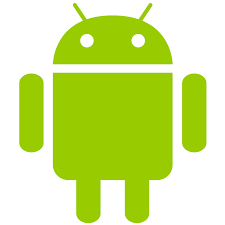 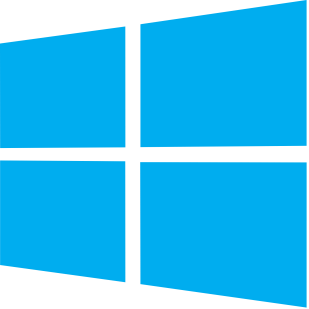 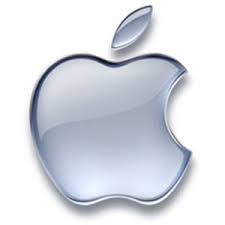 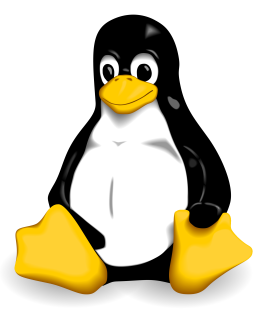 Készítette: Ulmann Ákos
Felkészítő tanár: Vargáné Gyömrei Anita
Iskola neve és címe: Orosházi Vörösmarty Mihály Általános Iskola, 5900 Orosháza Vörösmarty u. 4
Menü
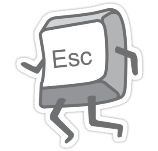 Használati utasítás
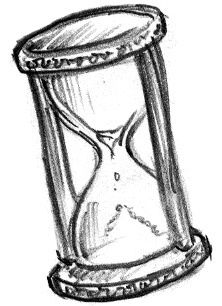 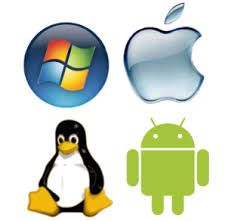 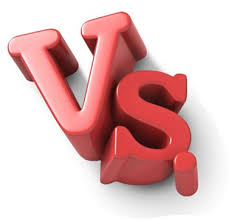 Operációs rendszer
Történetek
Összehasonlítások
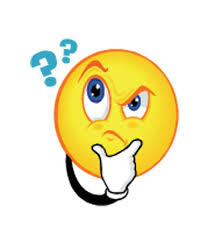 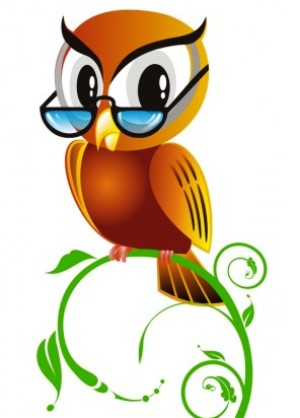 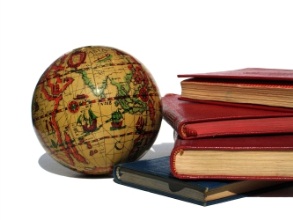 Melyiket válasszam?
Ellenőrző feladatok
Források
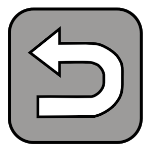 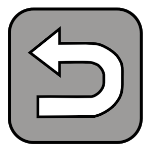 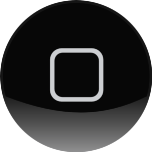 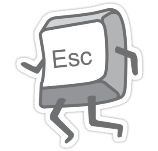 Használati utasítás
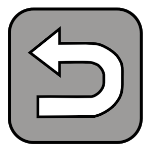 Erre a gombra kattintva vissza lehet lépni az előző diára.
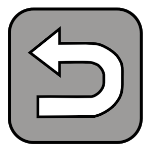 Erre a gombra kattintva előre lehet lépni a következő diára.
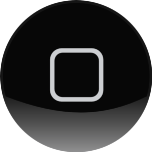 Ezzel a gombbal vissza lehet ugrani a Menü diára.
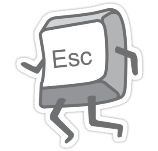 Ezzel a gombbal a prezentáció utolsó diájára lehet ugrani.
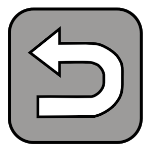 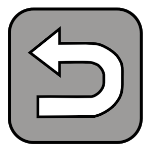 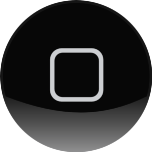 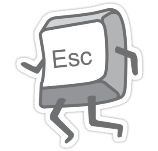 Operációs rendszer
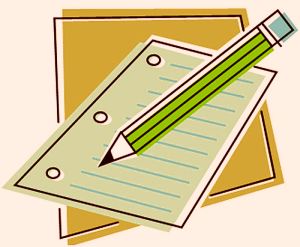 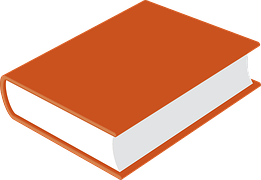 Operációs rendszer fogalma, csoportosítása
Operációs rendszer feladatai
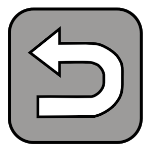 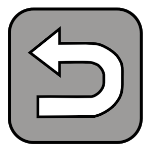 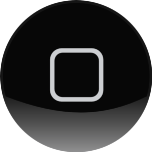 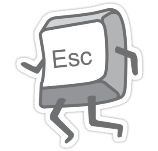 Történetek
Linux
Windows
Apple név eredete
Android
Apple
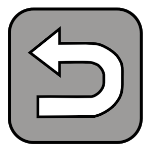 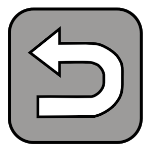 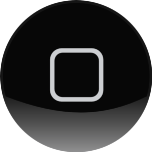 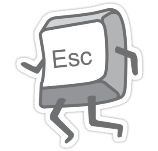 Összehasonlítások
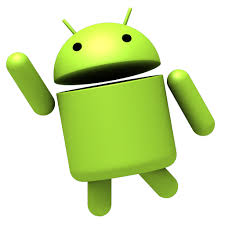 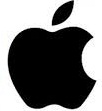 Android
Apple
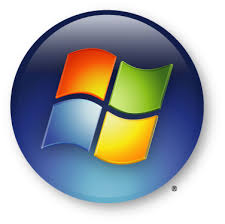 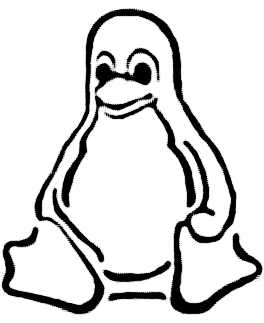 Linux
Windows
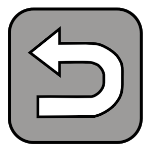 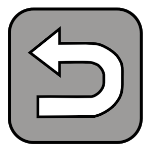 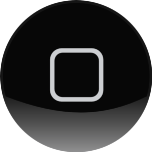 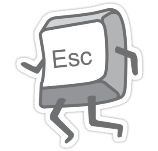 Melyiket válasszam?
Számítógépes operációs rendszer
Én a Windows operációs rendszert választanám, mert egyszerű kezelni egy hétköznapi embernek is, nem kell hozzá túl sok informatika ismeret, valamint sok alkalmazás elérhető rajta.
Telefonos operációs rendszer
Én az Android operációs rendszert választanám, mert olcsó, rengeteg alkalmazás letölthető rá, és vannak olyan Androidos készülékek, amelyeknek hasonló a tudásuk, mint egy Apple készüléknek, de az áruk között nagy különbség van.
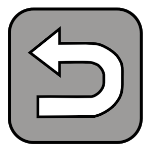 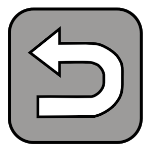 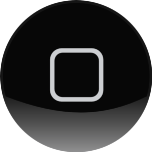 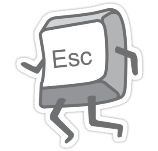 Ellenőrző feladatok
3.
1.
Keresztrejtvény
Igaz, hamis
2.
Egér játék
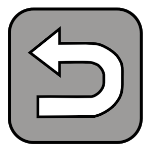 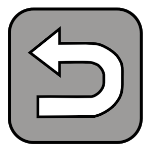 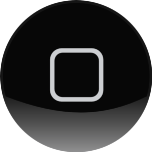 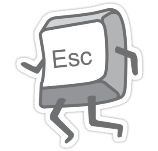 Az operációs rendszer
Főbb csoportosítása:
Felhasználók száma szerint
Egy-felhasználós:
(DOS, WINDOWS korábbi verziói)
Több-felhasználós
(Microsoft Windows XP, Linux)
Felhasználói felület szerint:
Karakteres (UNIX, DOS)
Grafikus (Windows, Linux)
Fogalma:
Olyan programrendszer, amely a számítógépes rendszerben a programok végrehajtását vezérli: így például ütemezi a programok végrehajtását, elosztja az erőforrásokat, biztosítja a felhasználó és a számítógépes rendszer közötti kommunikációt.
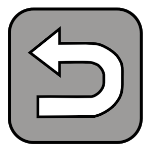 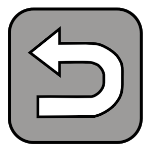 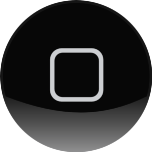 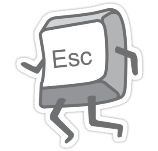 Az operációs rendszer feladatai
kapcsolat teremtése a felhasználó és a gép között, biztosítja
processzor vezérlése
programok működtetése
háttértárak kezelése: programok, adatok biztonságos tárolása
perifériák kezelése
a memória kezelése (lefoglalás, programok betöltése, memória felszabadítása, lapozás, virtuális tárkezelés)
a gépi erőforrások elosztása (erőforrás pl.: háttértár, memória, hálózat, megjelenítő egység, nyomtató)
kommunikáció, kapcsolattartás a gép kezelőjével
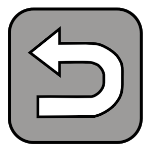 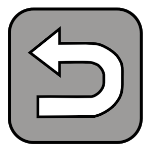 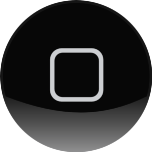 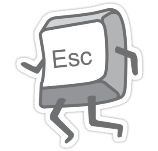 Windows története
1975-ben Bill Gates és Paul Allen céget alapítottak Microsoft néven. A Microsoft az Apple cég operációs rendszerének alapötletét felhasználva kezdte el kifejleszteni a Windows-t, amely a DOS után forradalmian újnak számított, ráadásul az ára is kedvezőbb volt. A 3.0-s rendszer megjelenése jelentett igazán nagy durranást, amikor a konkurens cég majdnem csődbe is ment. A fejlesztés jelentős részét teszi ki más cégek által kifejlesztett technológiák felhasználása. A kezdeti 16 bites verziók, illetve a DOS-ra épülő 32 bites verziók a kényelmet és a teljesítményt tartották szem előtt a biztonsággal szemben.
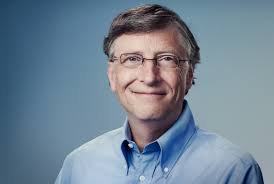 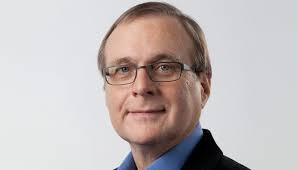 Paul Allen
Bill Gates
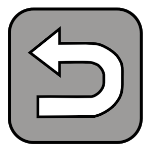 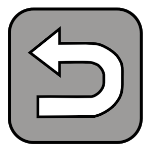 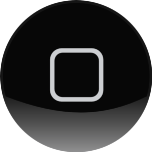 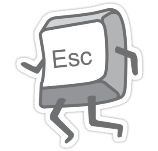 Linux története
Linus Torvalds autodidakta hacker volt, saját operációs rendszert szeretett volna írni. A 21 éves egyetemista az Intel 80386-os processzor védett módú, feladat-váltó lehetőségeit szerette volna felfedezni. Ez körülbelül 1991 nyarának elején lehetett, a pontos dátumra maga Linus sem emlékszik. Egy biztos: egy e-mail tanúsága szerint 1991. július 3-án már a POSIX szabvány után érdeklődött az interneten, így ekkor már futhatott nála egy kezdetleges rendszer.
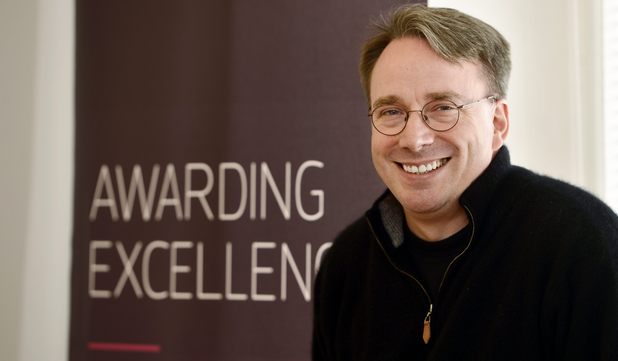 Linus Torvalds
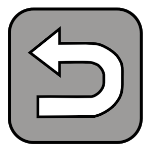 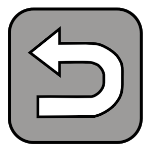 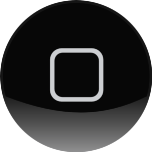 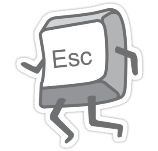 Android története
Az Android nevű vállalatot 2003-ban alapította Andy Rubin, Rich Miner, Nick Sears és Chris White. A céget két évvel később felvásárolta a Google, majd 2007-ben 34 másik cég közreműködésével megalapította az OHA nevű szervezetet. Ezzel párhuzamosan hivatalosan bejelentette új operációs rendszerét, az Androidot. Egy évvel később kiadták az első, ezt a platformot futtató mobiltelefont, a HTC Dreamet.
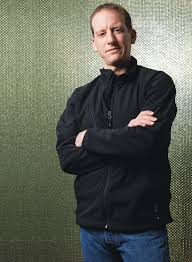 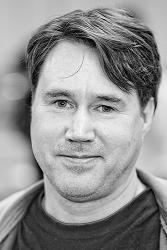 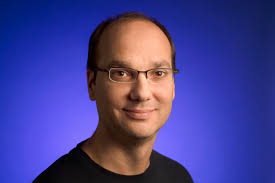 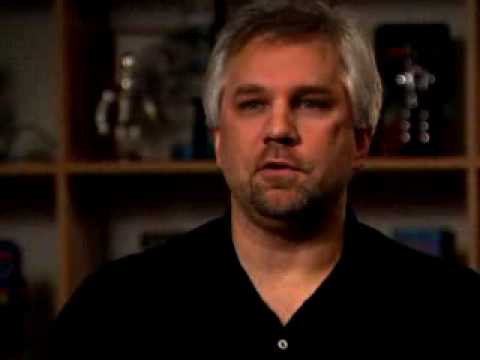 Andy Rubin
Nick Sears
Chris White
Rich Minner
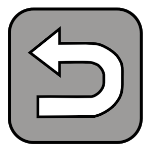 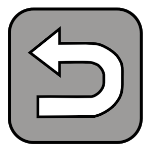 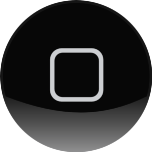 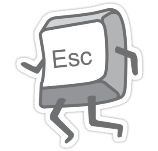 Apple története
Steve Wozniak elektromérnök 1975-ben egy újszerű számítógépet tervezett, barátja, Steve Jobs üzleti lehetőséget látott a számítógépben és ráveszi Wozniakot, hogy próbálják meg értékesíteni a terméket. Miután pénzt szereztek hozzákezdtek a cég alapításhoz. Jobs felkérte Ronald Wayne-t, hogy csatlakozzon ő is a céghez.  Így 1976. április 1-jén mindhárman aláírták az alapító okiratokat. Wayne azonban 11 nap múlva kilépett a cégtől és eladta  10%-os részesedését 800 dollárért.
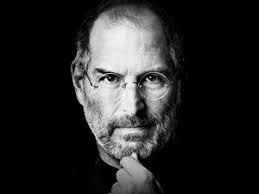 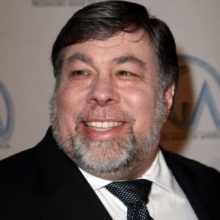 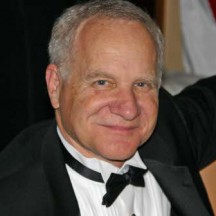 Steve Jobs
Ronald Wayne
Steve Wozniak
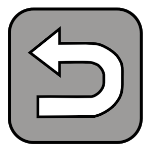 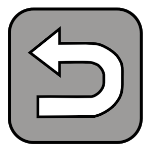 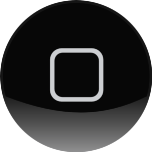 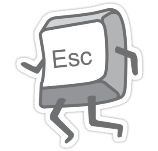 Az Apple név eredete
„Éppen gyümölcs diétán voltam és egy almaültetvényről tartottam hazafelé” nyilatkozta 2010-ben Jobs. Így az „A” kezdőbetű miatt előre kerültek a céges listákban. Jobs mihamarabb szerette volna a cégalapítást befejezni, mivel nem jutott jobb eszükbe, maradt az Apple név.
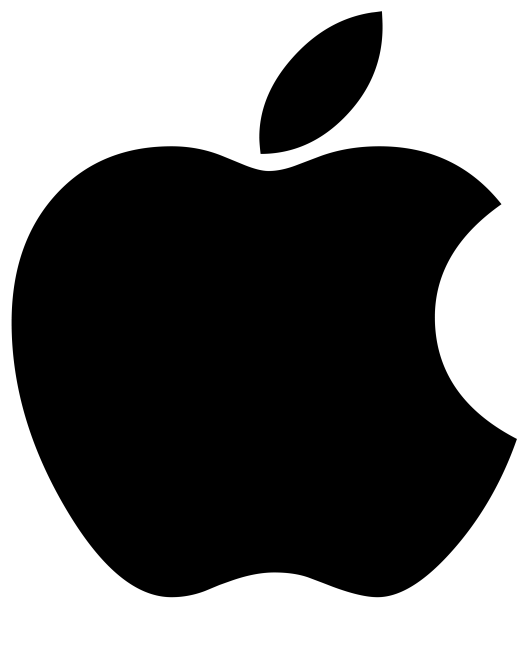 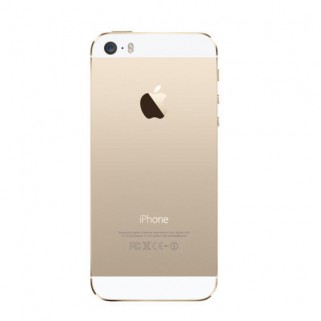 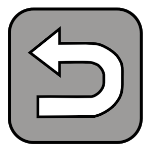 Telefonos operációs rendszerek
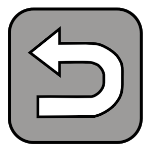 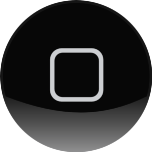 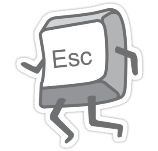 Az Android, illetve az Apple(iOS) telefonos operációs rendszert szeretném bemutatni.
Android
Előnyök
Hátrányok
Sok beállítási lehetőség
Rengeteg alkalmazás letöltése
Saját testre szabás
Általában olcsóbb, mint egy Apple készülék.
Az olcsóbb készülékekben gyakran instabillá válik az architektúra
Sok vírus
Alacsony élettartam
Rendszerfrissítés után radikálisan lelassulhat
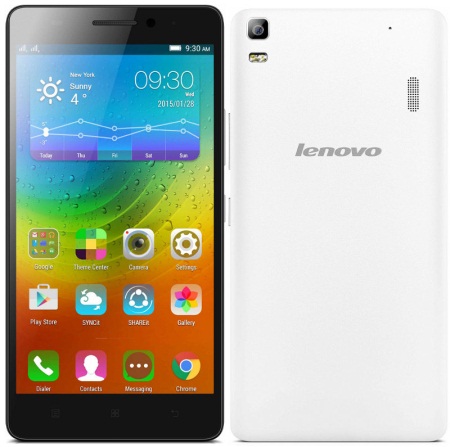 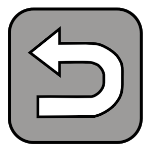 Telefonos operációs rendszerek
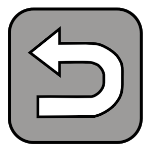 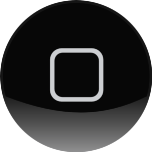 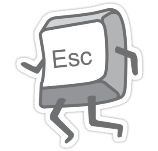 Apple, iOS
Hátrányok
Előnyök
Finom, letisztult képernyő
Könnyű kezelése
Nincs sok vírus
Continuity alkalmazással egy apple eszközünkkel egy másik Apple eszközünket kezelhetjük.
Family Sharing lehetővé teszi a fizetős alkalmazások több megosztását.
ICloud- ra mentett biztonsági mentés bármikor visszaállítható, készülékcsere esetén is.
Kevés alkalmazás
Telefonról a gépre áthelyezni képeket, zenéket bonyolult
Drága
Rendszerfrissítés után lassulhat
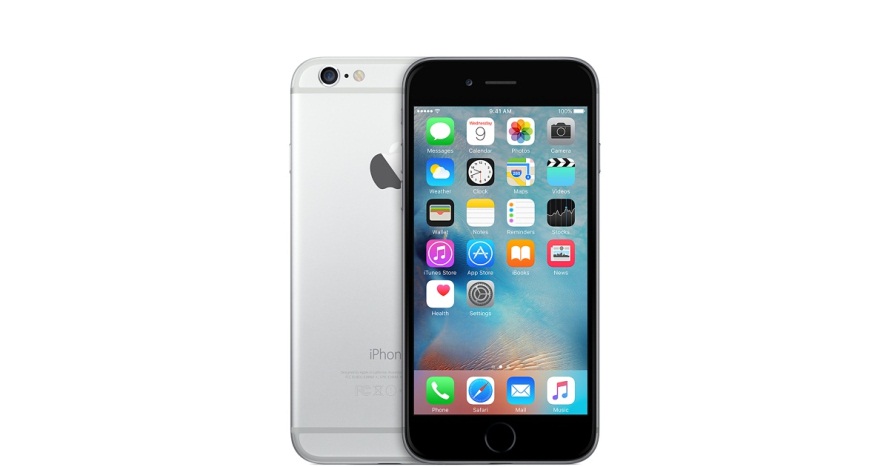 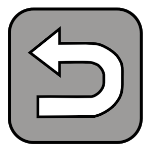 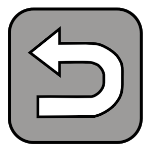 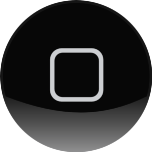 Számítógépes operációs rendszerek
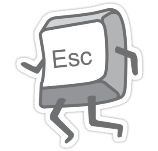 Kétfélé számítógépes operációs rendszert szeretnék bemutatni. Az egyik a Windows, a másik a Linux.
Windows
Hátrányok
Előnyök
Egyszerű a kezelése
Átlagos számítógépes ismeretekkel is teljesen nyugodtan tudja kezelni akárki
Kereskedelmi szoftverek bővebb választéka
Szélesebb hardvertámogatás
Megköti a felhasználó kezét
Népszerűsége miatt oda kell figyelni a kártevő programokra, vírusokra
Erőforrás-igényesebb
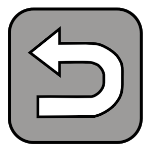 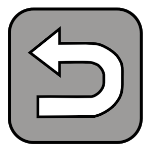 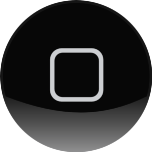 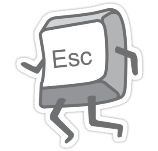 Számítógépes operációs rendszerek
Linux
Hátrányok
Előnyök
Fájlrendszer töredezik
Egyes hardverek és eszközök rosszul működhet
Sok programnak nincs Linux verziója
Nem támogatott a hardver gyártók által
Ha valami tönkremegy rajta, akkor sokszor csak szöveges parancsokat tudunk alkalmazni
Nagyon biztonságos, kevés vírus
Stabil operációs rendszerű
Alig van adattöredezés
Gyorsabb, mert kevés erőforrást igényel
Testre szabható
Gyorsan frissíthető
Alacsony ár
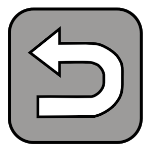 Igaz,hamis
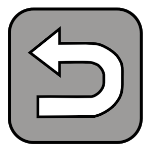 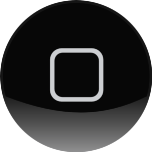 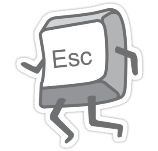 El kell dönteni a következő állításokról, hogy igazak, vagy hamisak. Ha a válasz helyes, akkor a téglalap zöld színű lesz, ha a válasz rossz, akkor pedig piros.
A DOS egy-felhasználós.
Steve Jobs alakította a Windows-t.
Csak telefonos operációs rendszerekről volt szó.
A Windows egyik előnye, hogy egyszerű.
A Linux hátránya, hogy nagyon drága.
Hamis
Igaz
Hamis
Igaz
Hamis
Igaz
Igaz
Hamis
Hamis
Igaz
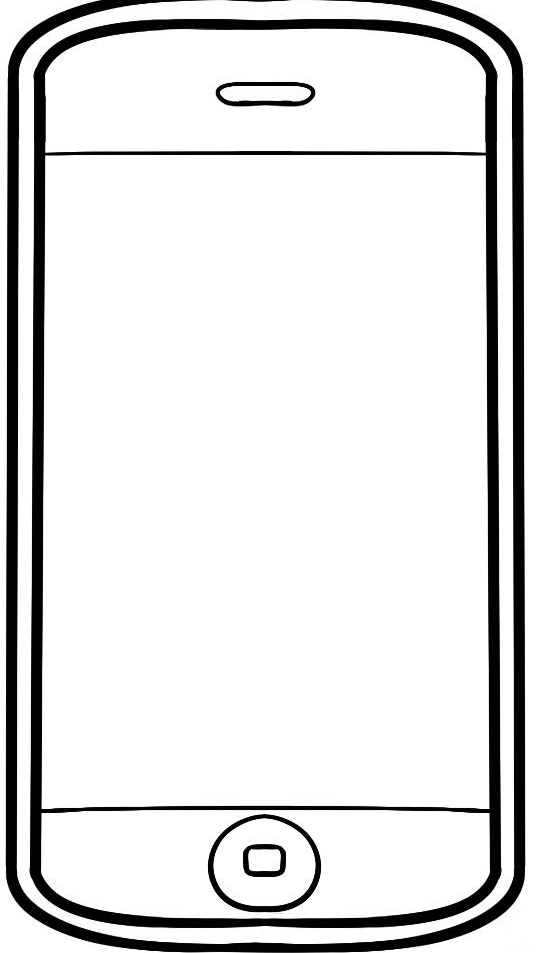 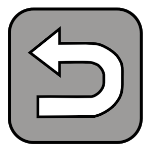 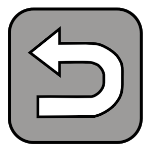 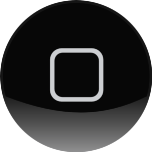 Egér játék
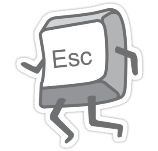 Tettem fel kérdéseket. Ha az állítást igaznak gondolja, kattintson a I betűre, ha hamisnak, kattintson a H betűre
1. A Windows és az Android az én választásom.
2. Android telefon drágább, mint egy Apple telefon.
3. A Windows logoja egy beleharapott alma.
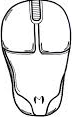 I
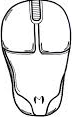 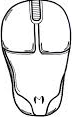 H
I
H
I
H
1.
2.
3.
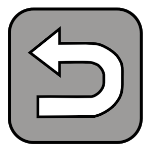 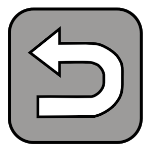 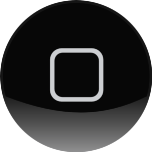 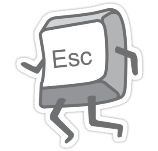 Helyes
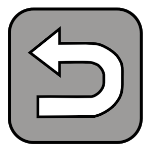 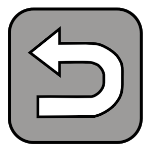 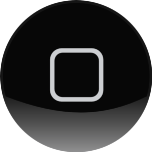 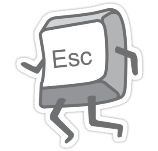 Helytelen
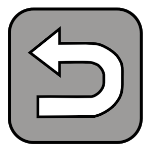 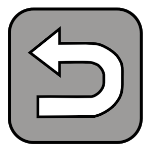 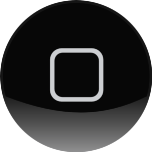 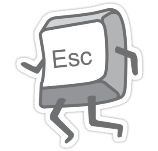 Bill Gates 11 tanácsa iskolásoknak
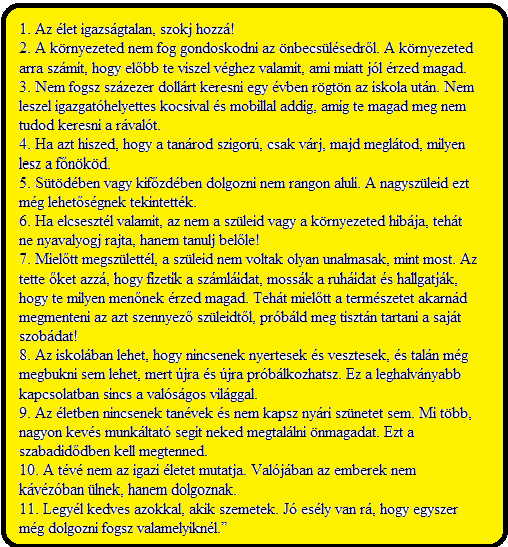 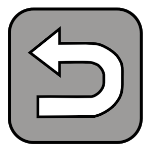 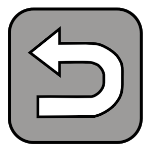 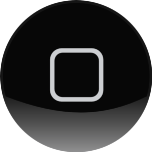 Források
https://www.google.com/imghp?hl=hu
https://hu.wikipedia.org/wiki/Apple_Inc
http://srita.uw.hu/tortenet.html
https://hu.wikipedia.org/wiki/Linux#T.C3.B6rt.C3.A9nete
http://szit.hu/doku.php?id=egressy:10e:tananyag:a_windows_t%C3%B6rt%C3%A9nete
https://docs.google.com/document/d/1DJcDgnHRFSlyrZ5l6Zh99fuVZ94yJZh_bm_QmhuR7LQ/edit?pref=2&pli=1#
http://erettsegi.com/tetelek/informatika/az-operacios-rendszerek-alapveto-jellemzoi/
http://hu.blastingnews.com/tech/2015/05/ios-android-azaz-melyik-is-a-jobb-valasztas-00398943.html
http://www.szeretlekmagyarorszag.hu/igy-vasarolj-okostelefont/
http://www.pchogyan.net/wp/mik-az-elonyei-es-hatranyai-a-linux-alapu-operacios-rendszereknek-a-windows-al-szemben/
http://helpdeszk.blogspot.hu/2010/01/operacios-rendszerek-3-linux-rendszerek.html
http://people.inf.elte.hu/debraai/all/sza_bead1/winevlinux_honlap.html